Uganda & Rwanda 2019
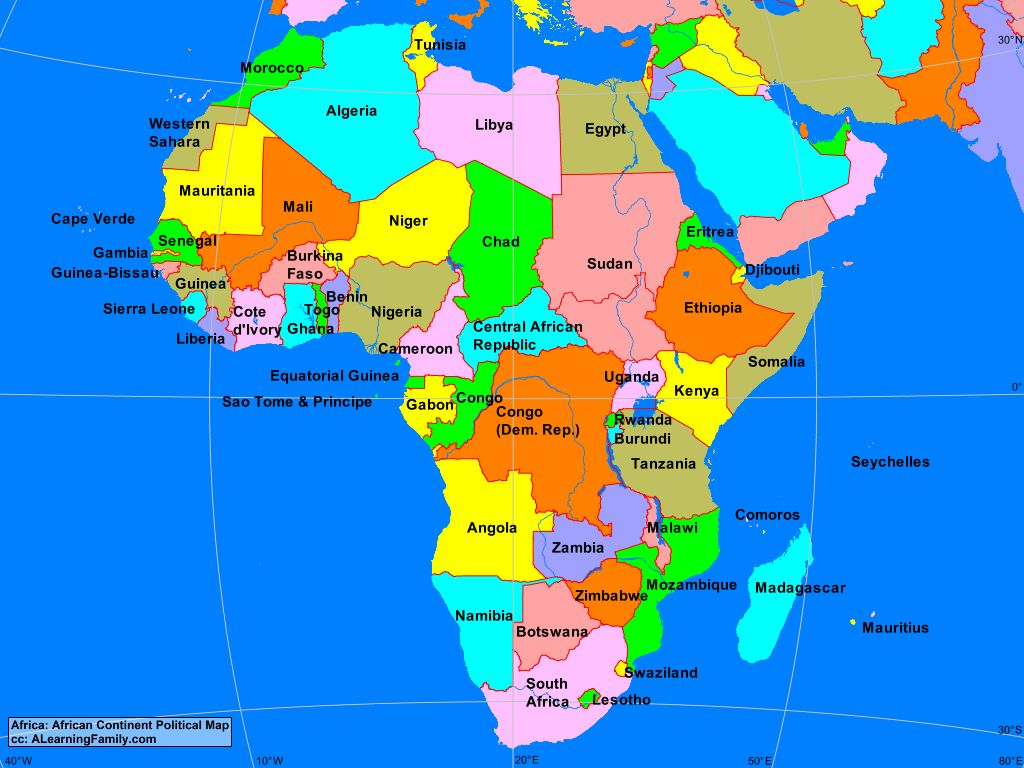 Inspire, Educate and Empower Rwanda
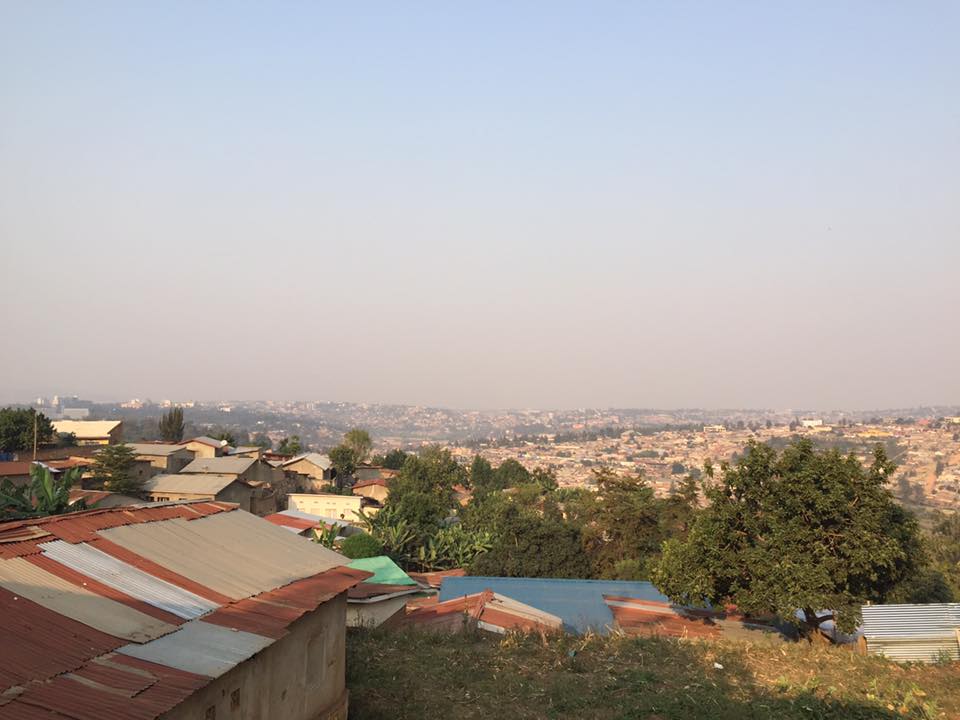 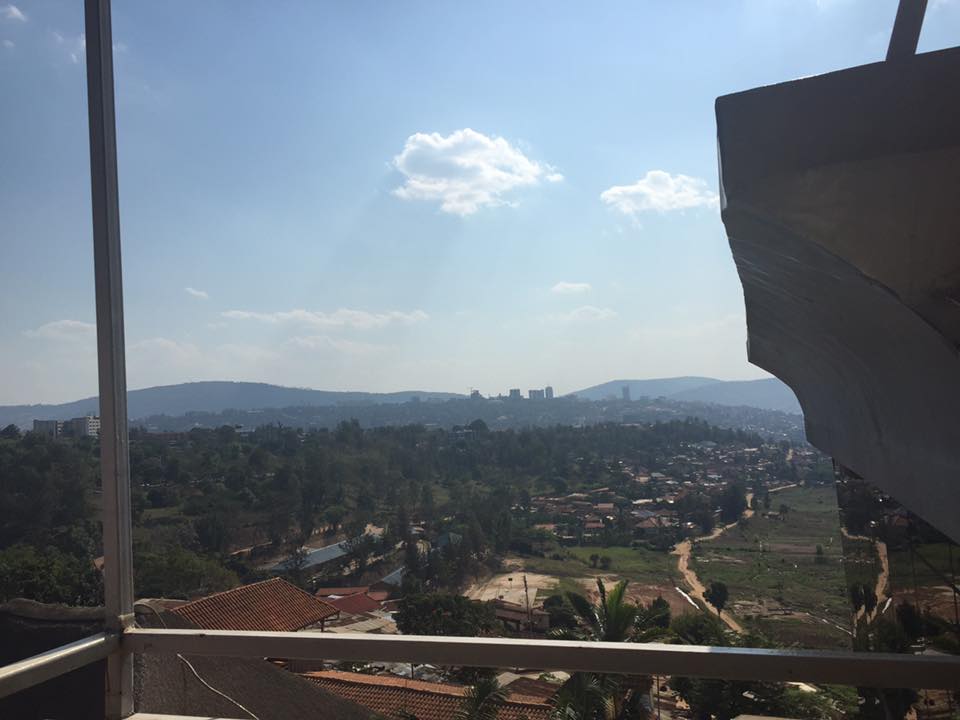 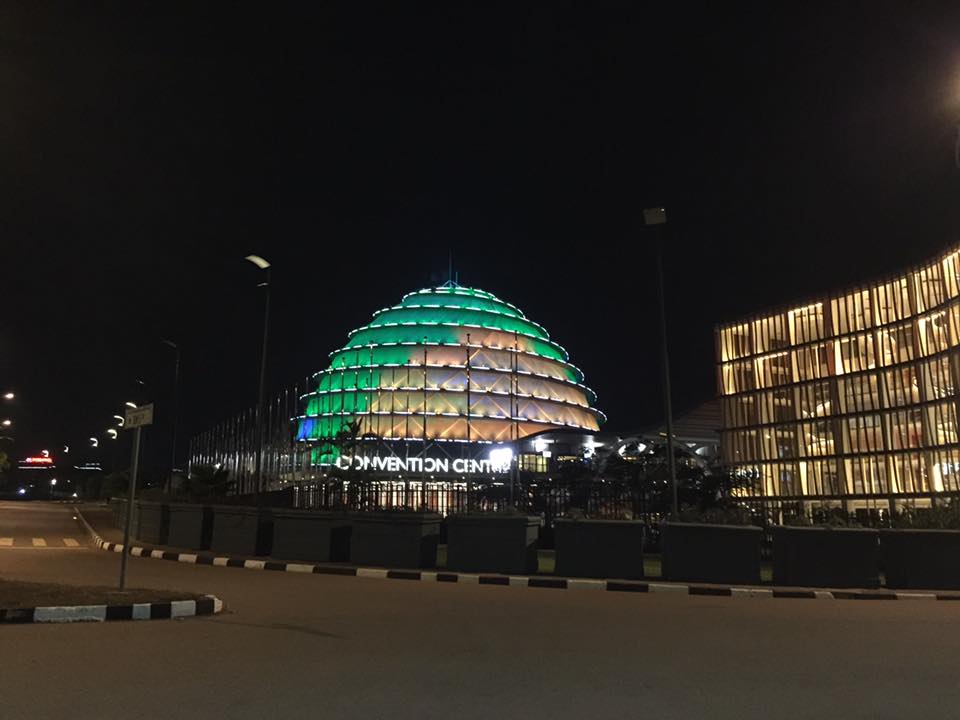 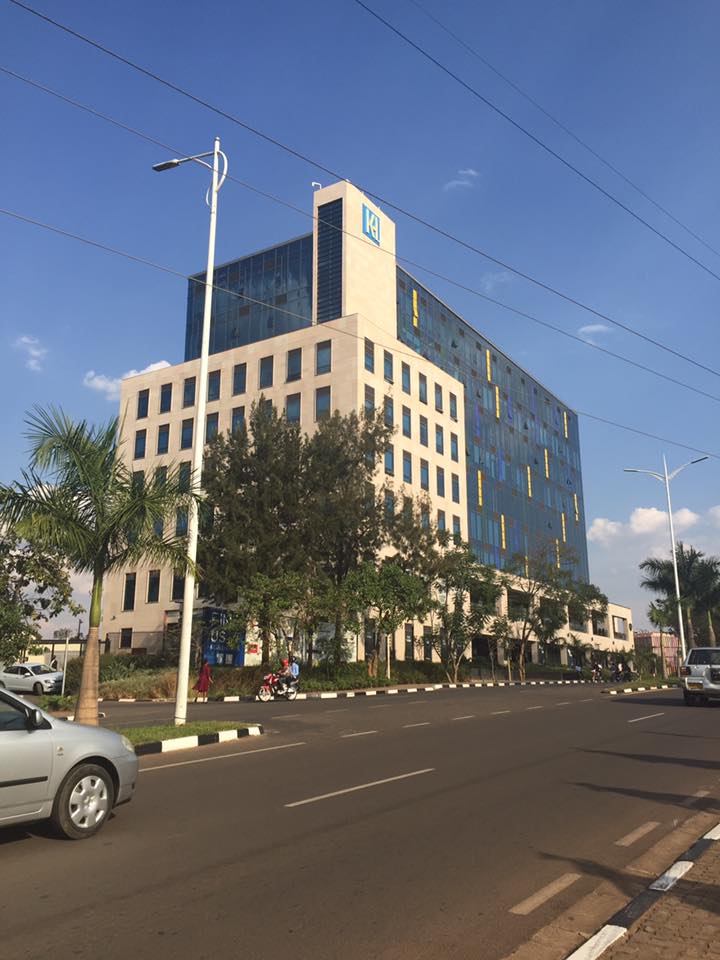 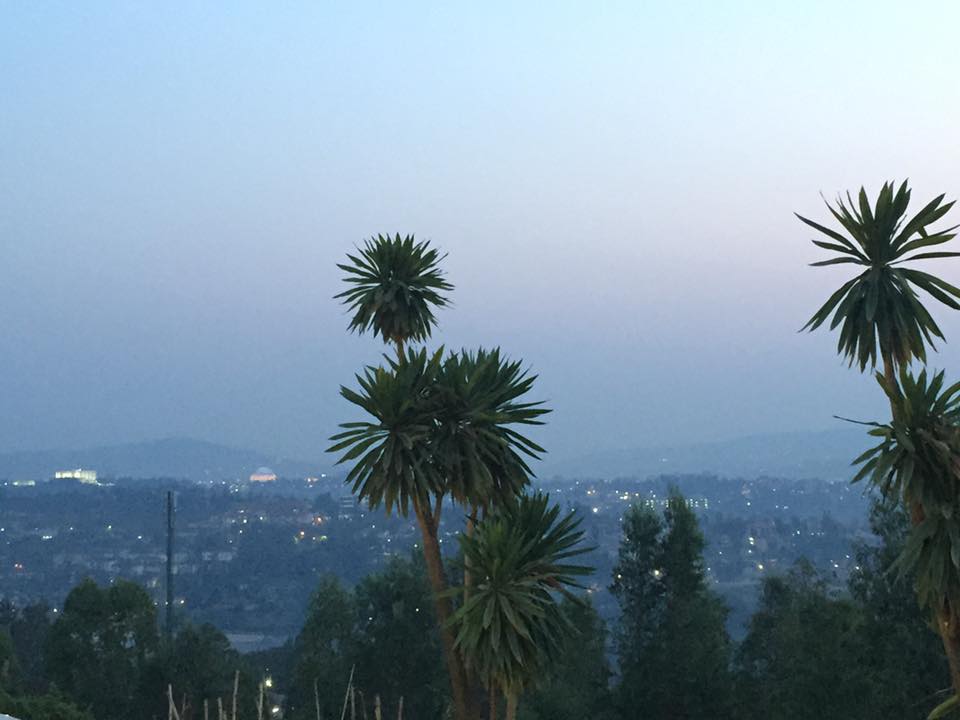 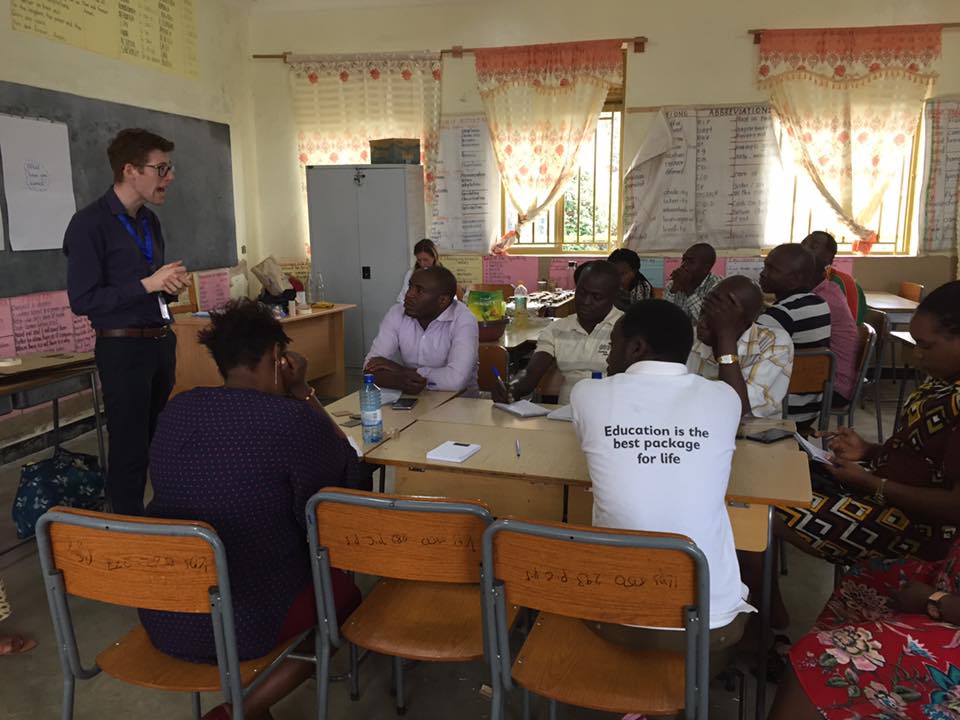 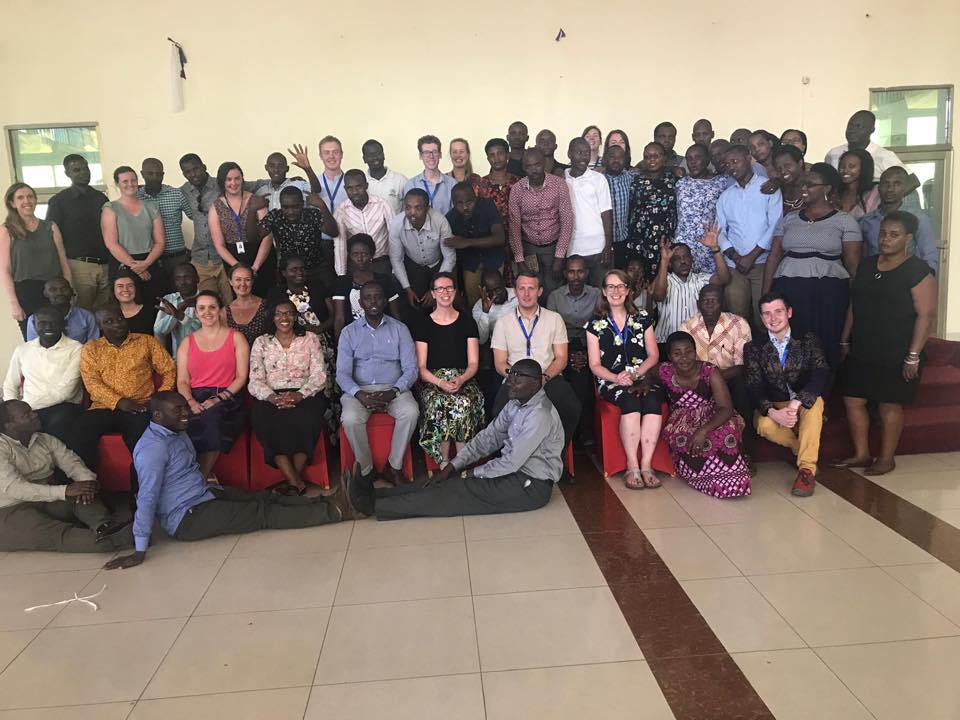 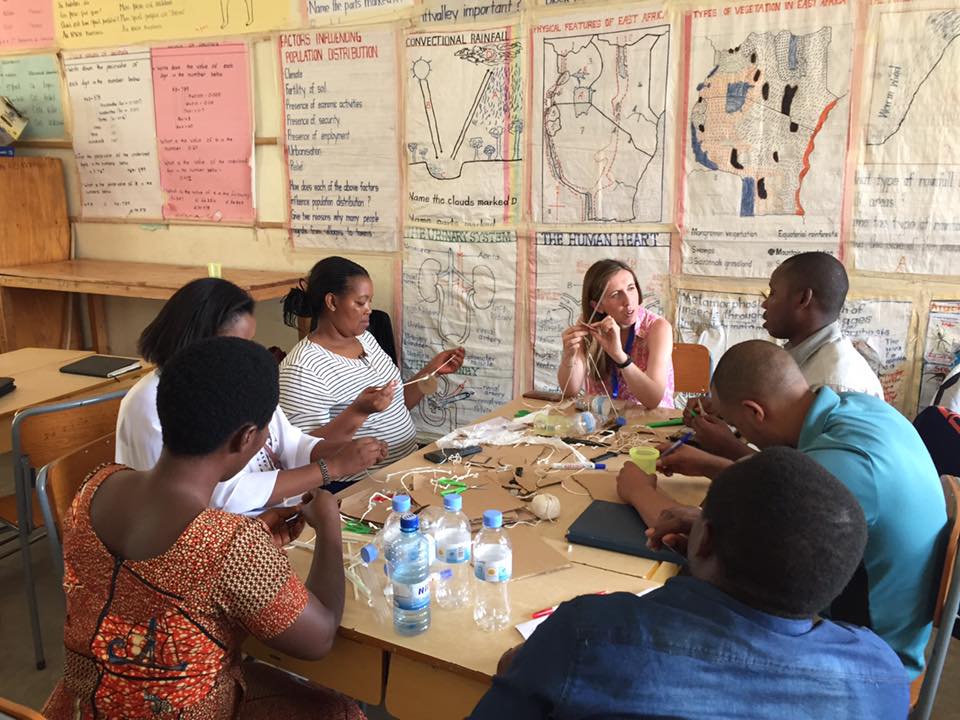 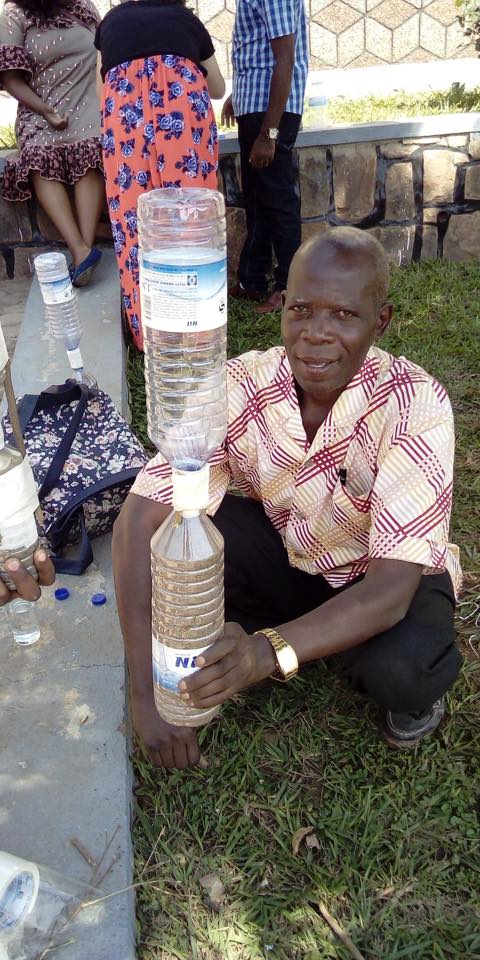 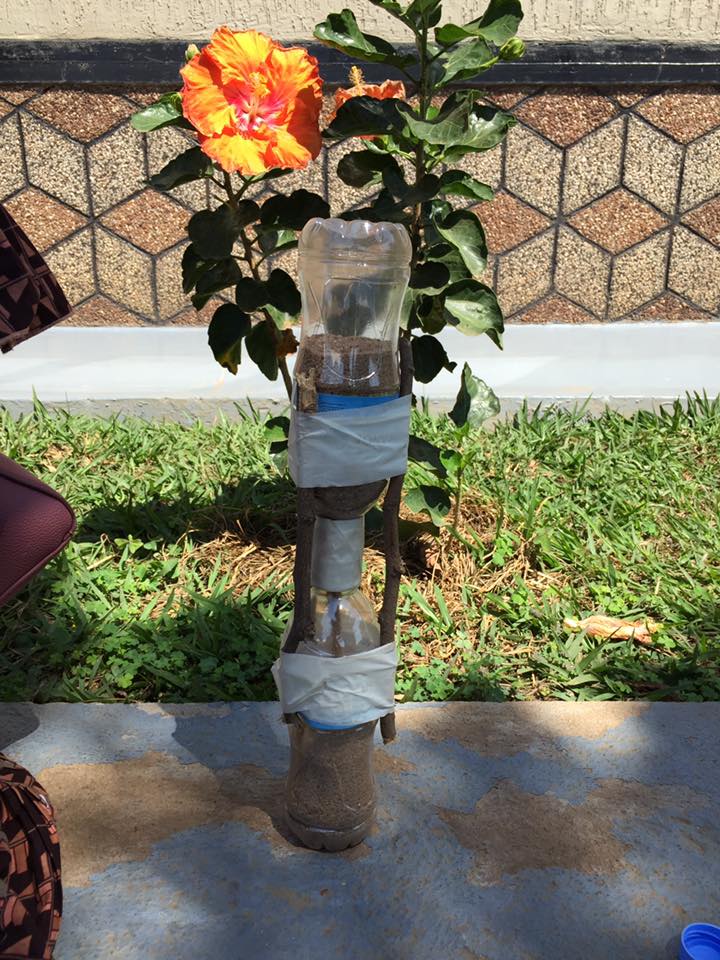 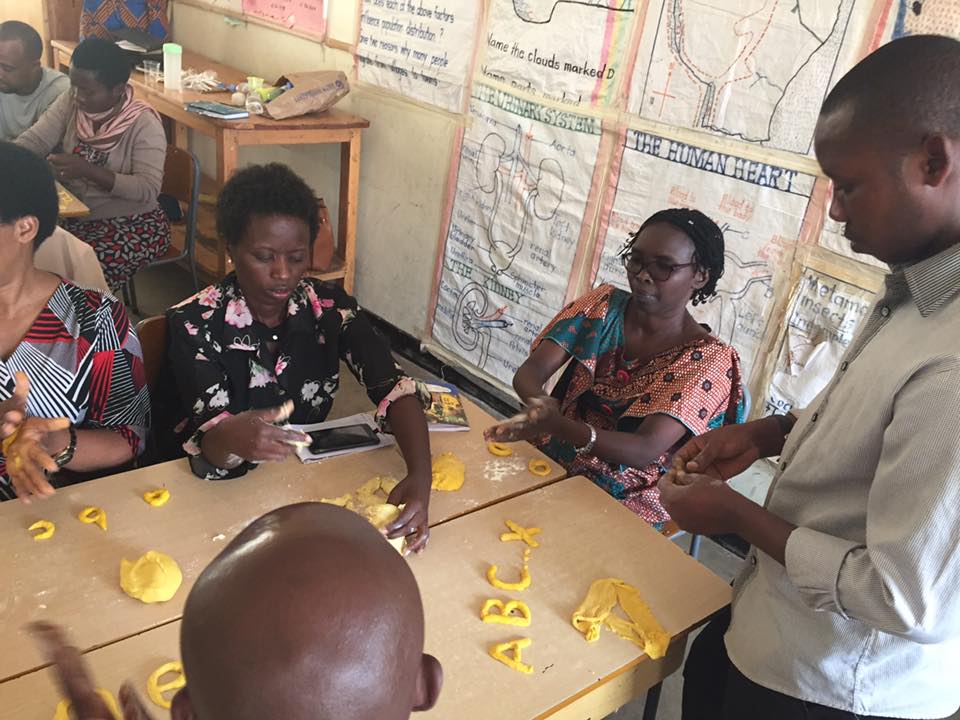 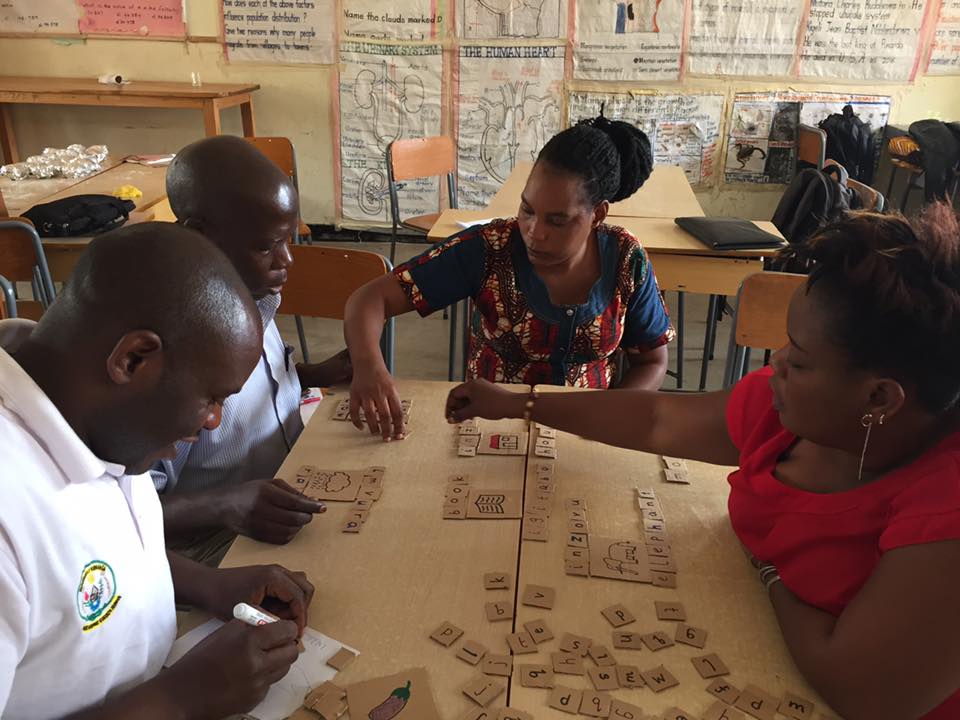 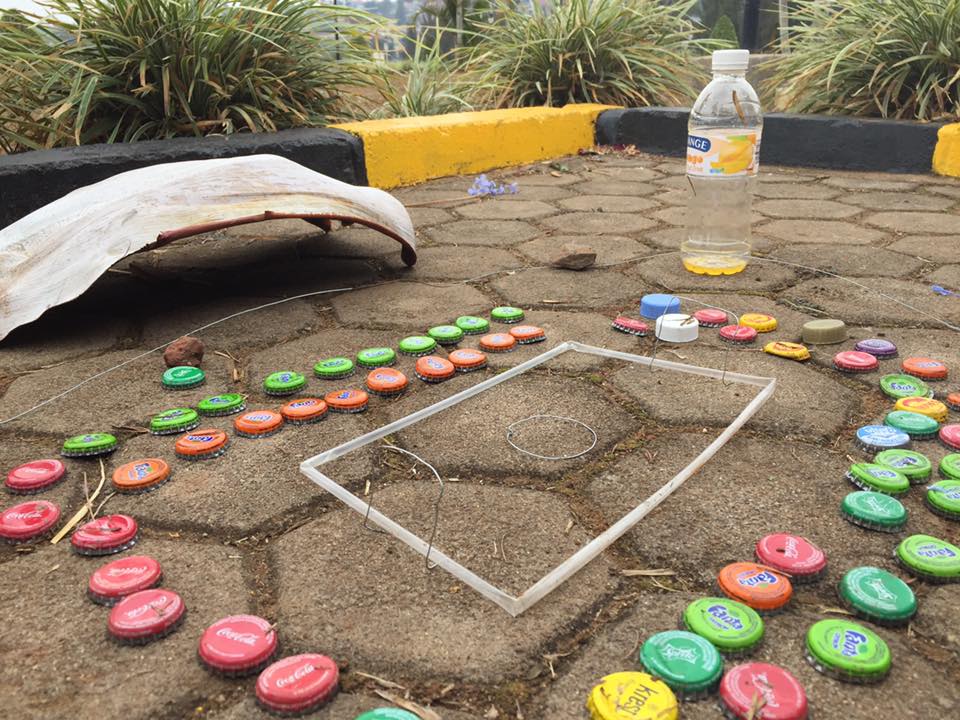 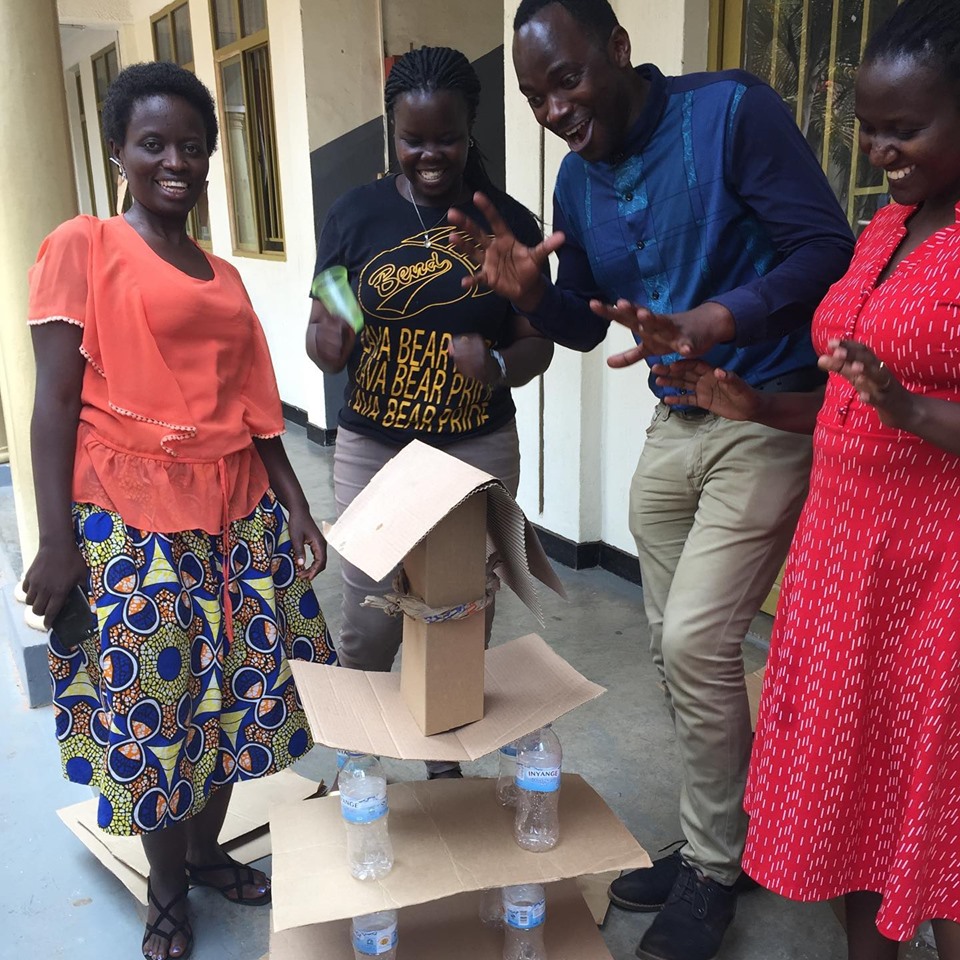 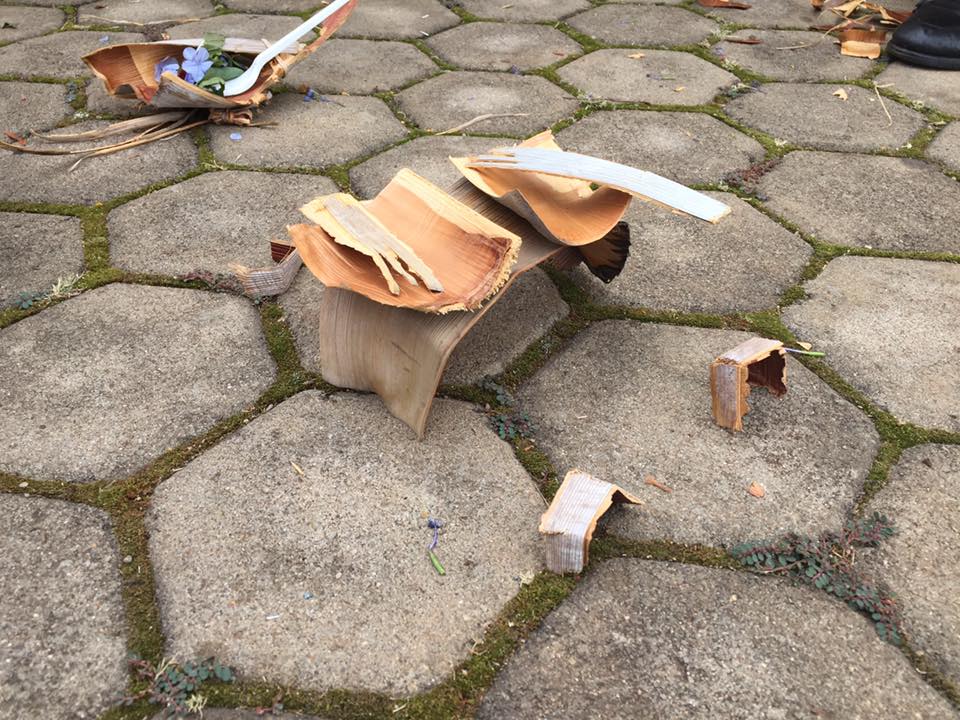 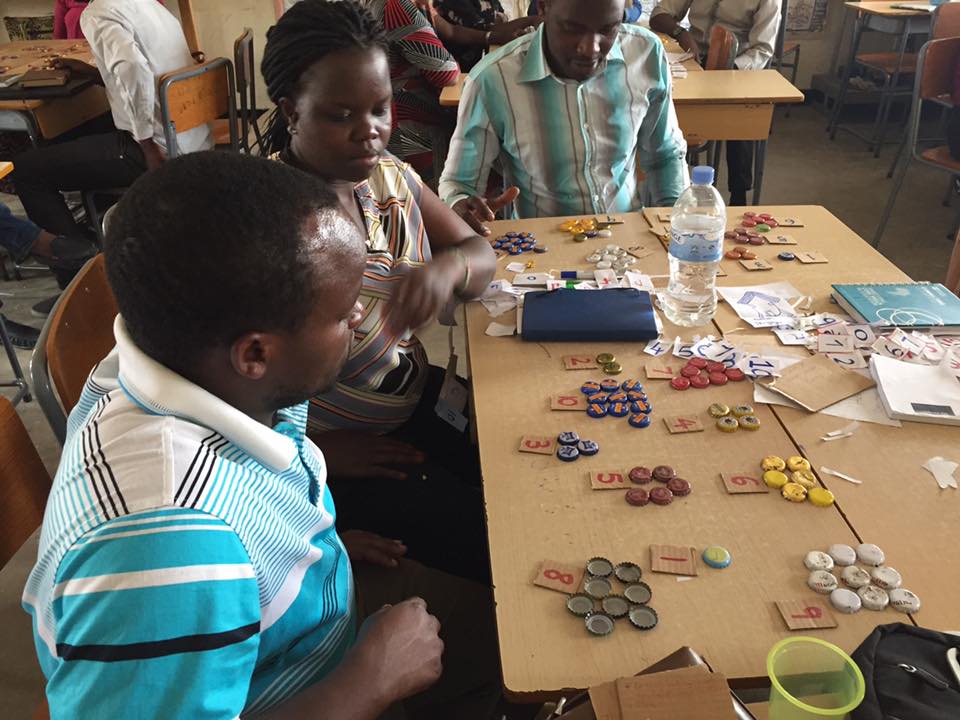 Redearth Uganda
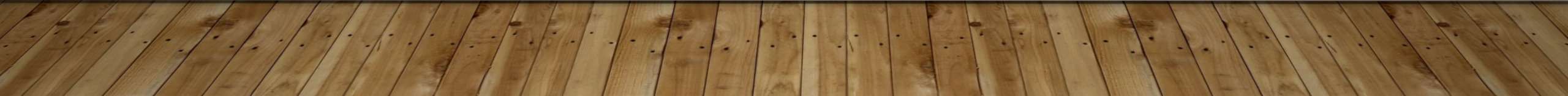 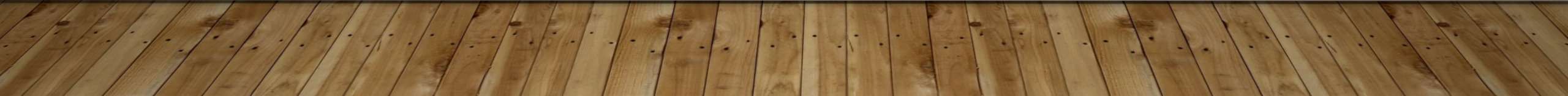 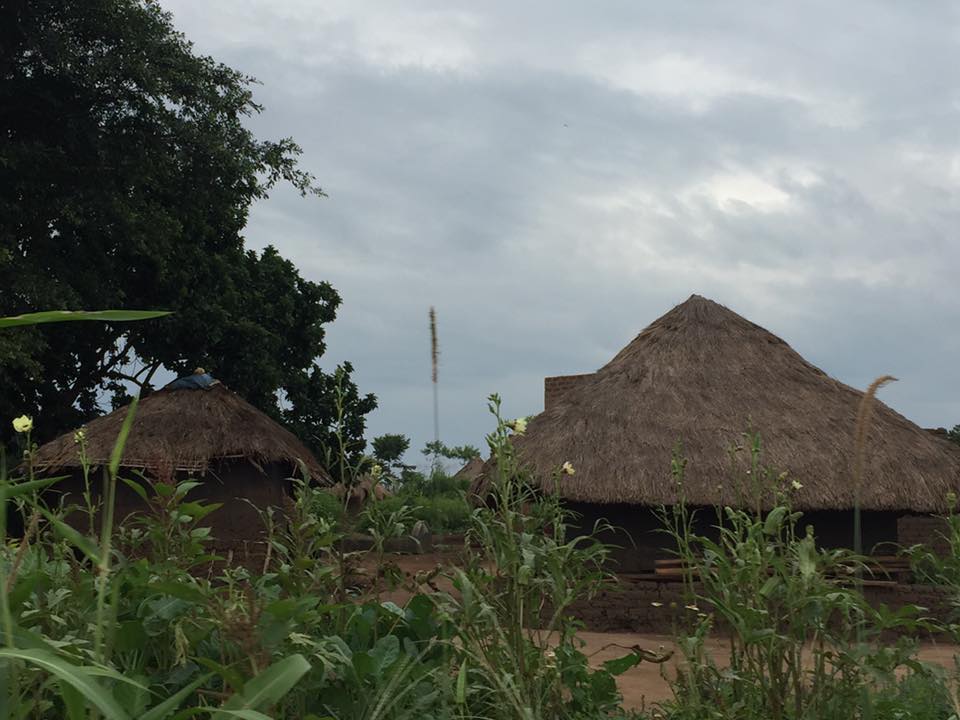 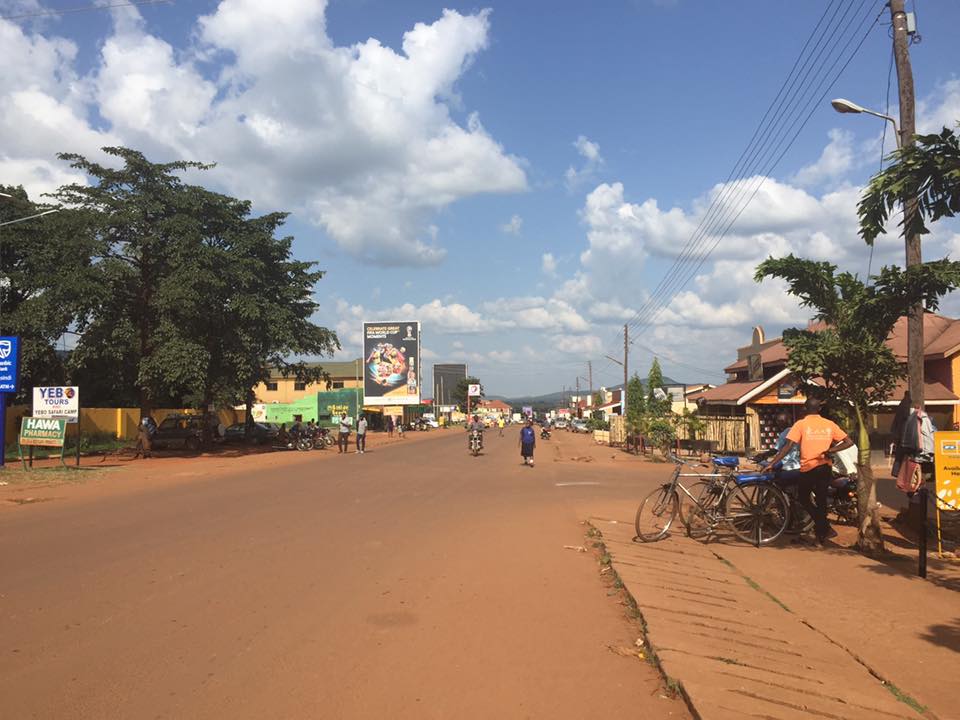 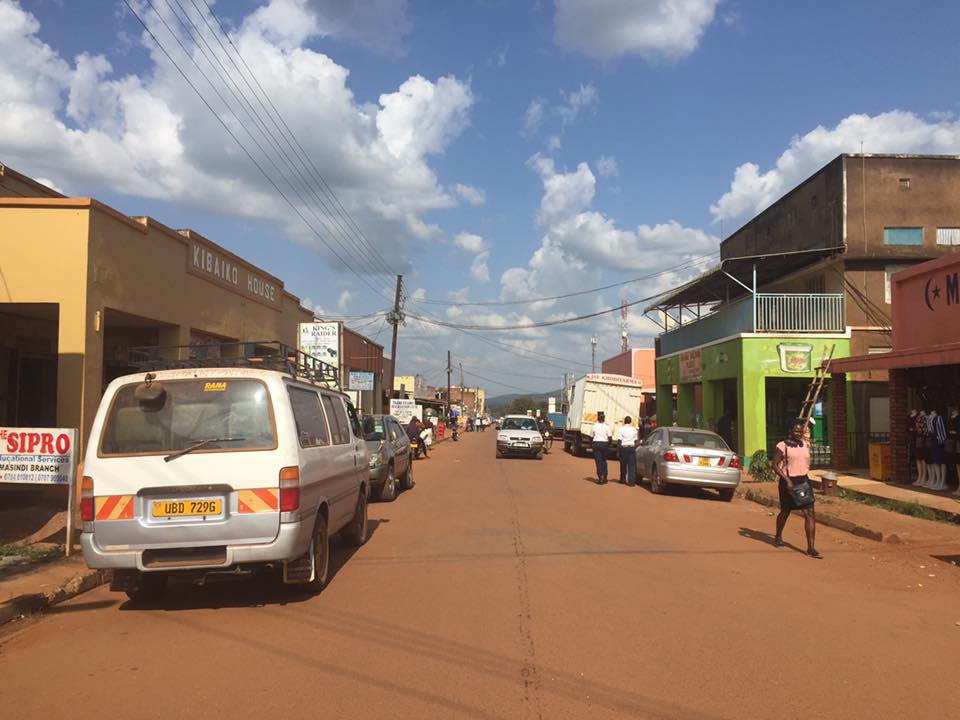 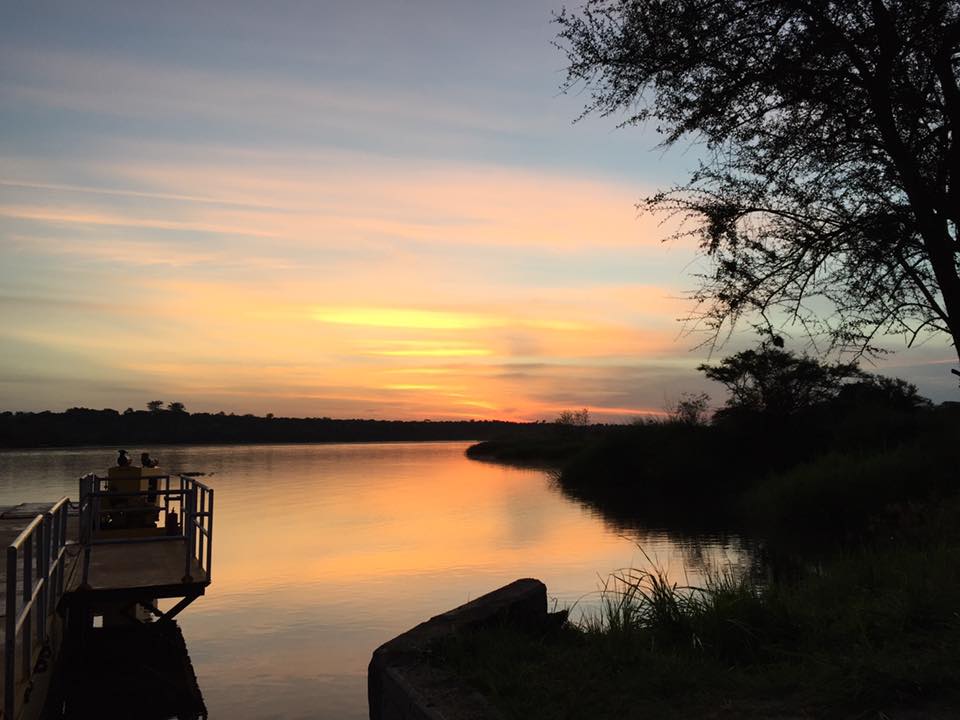 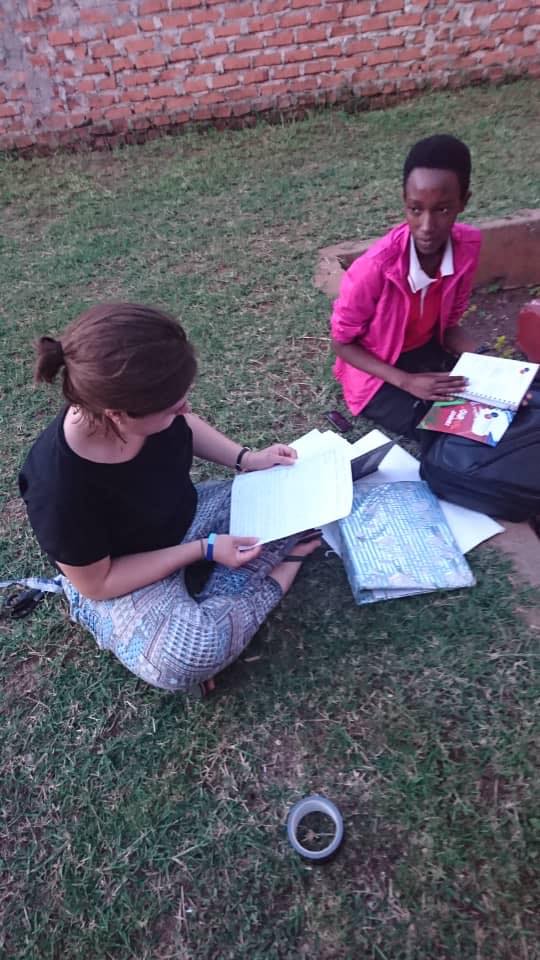 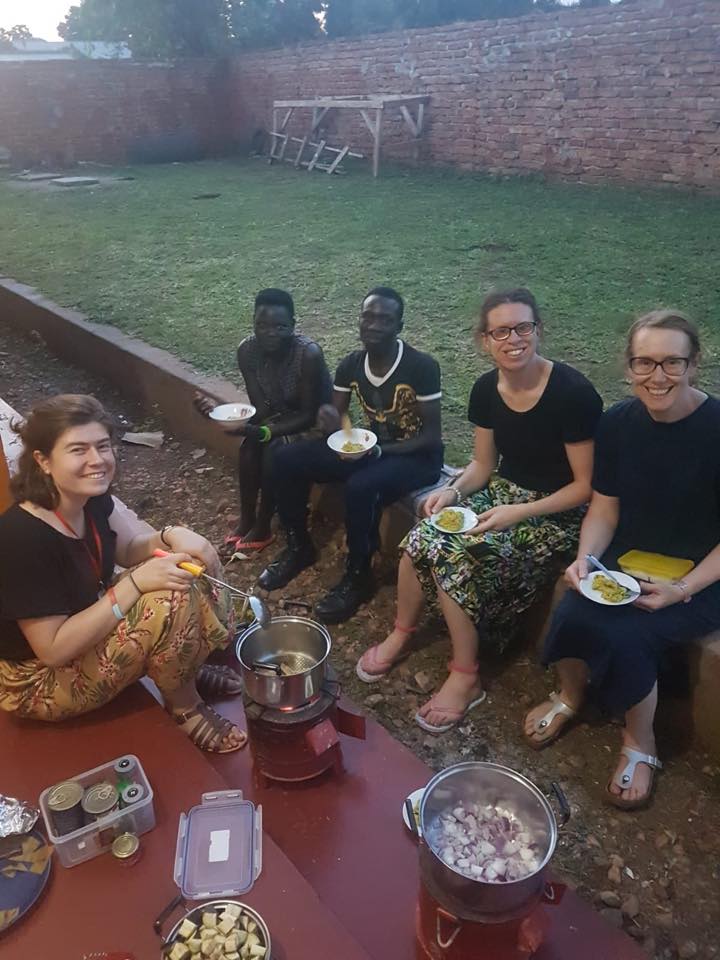 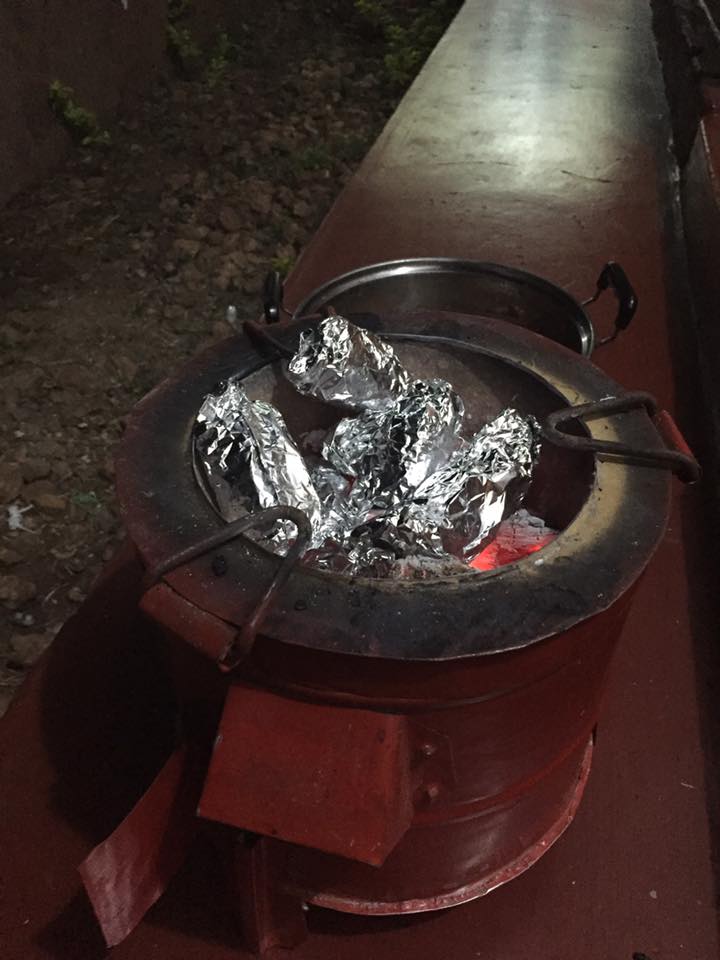 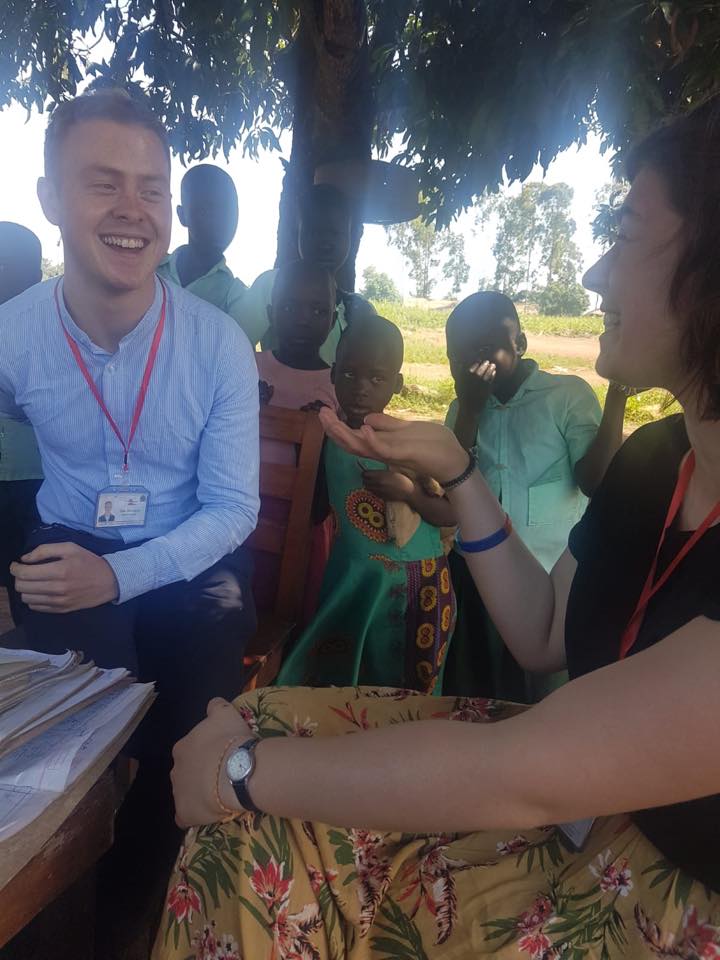 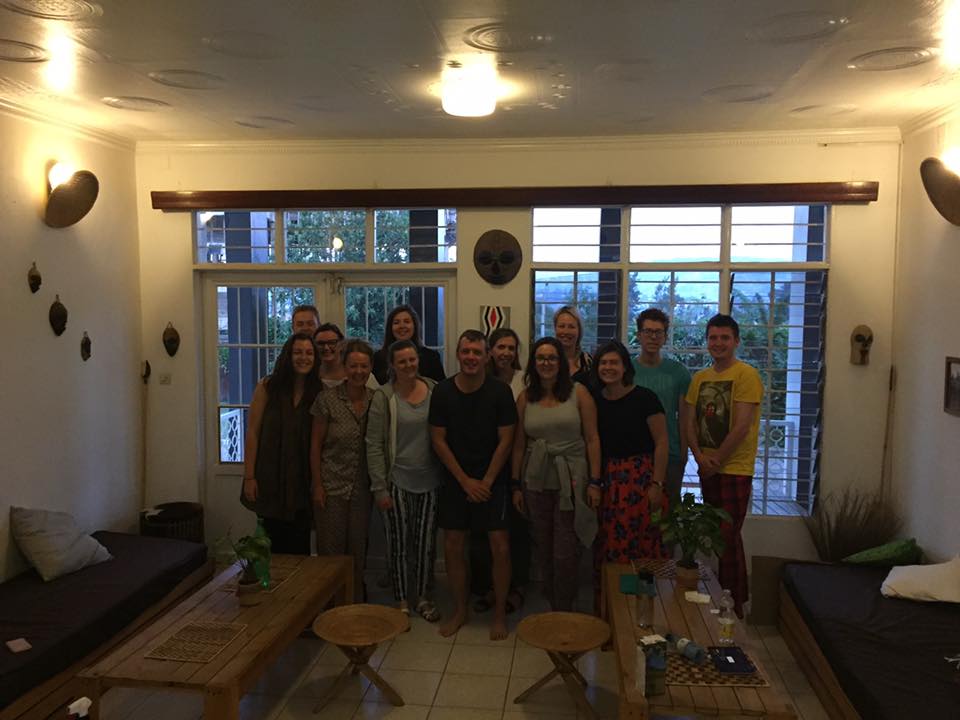 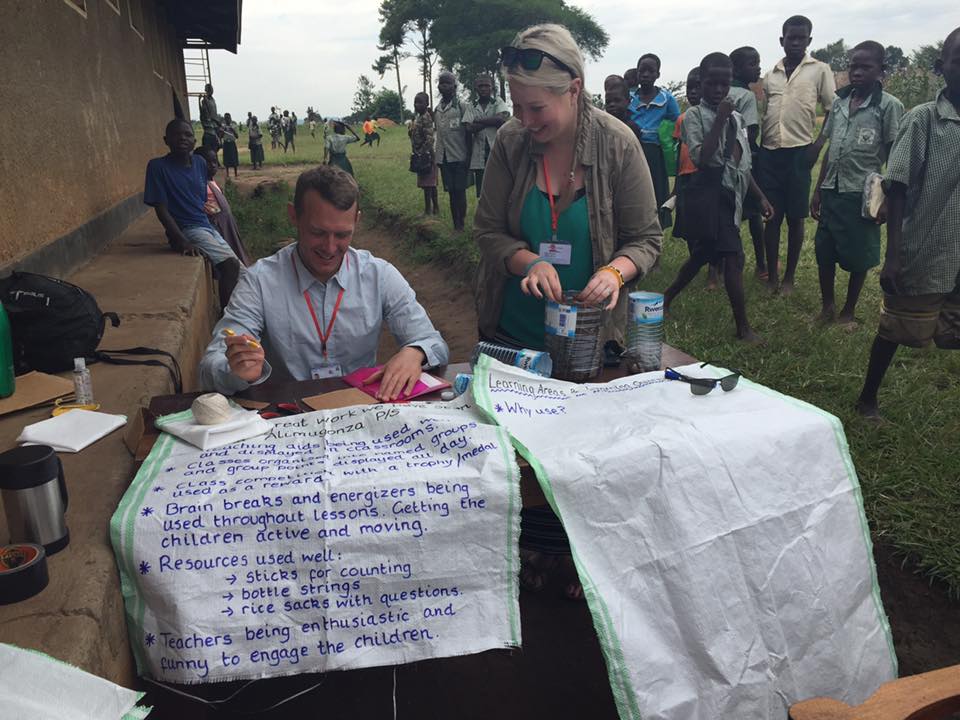 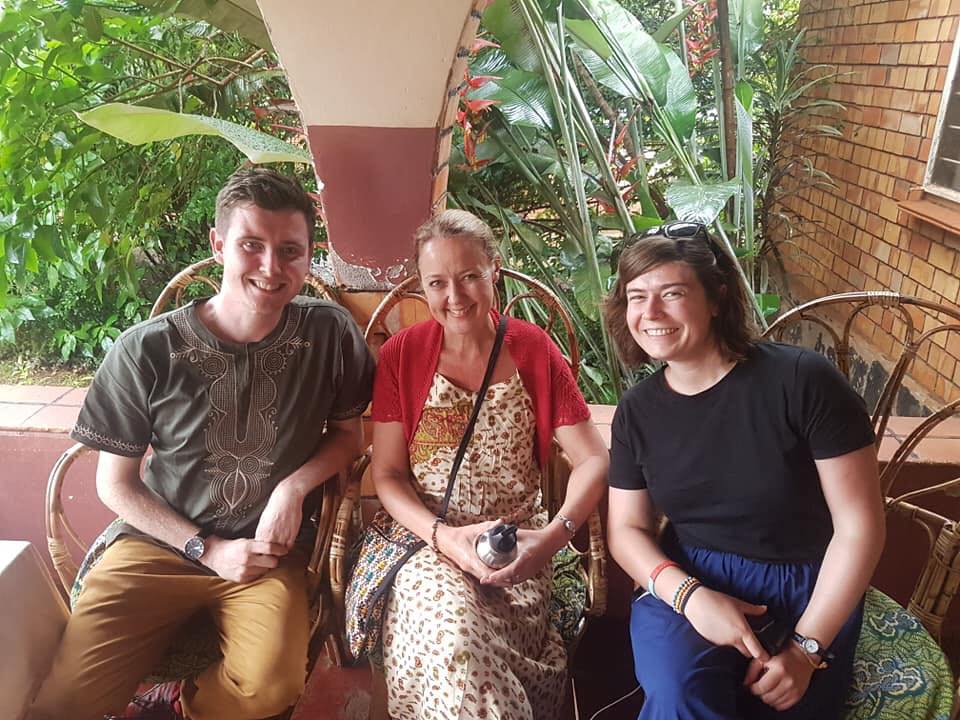 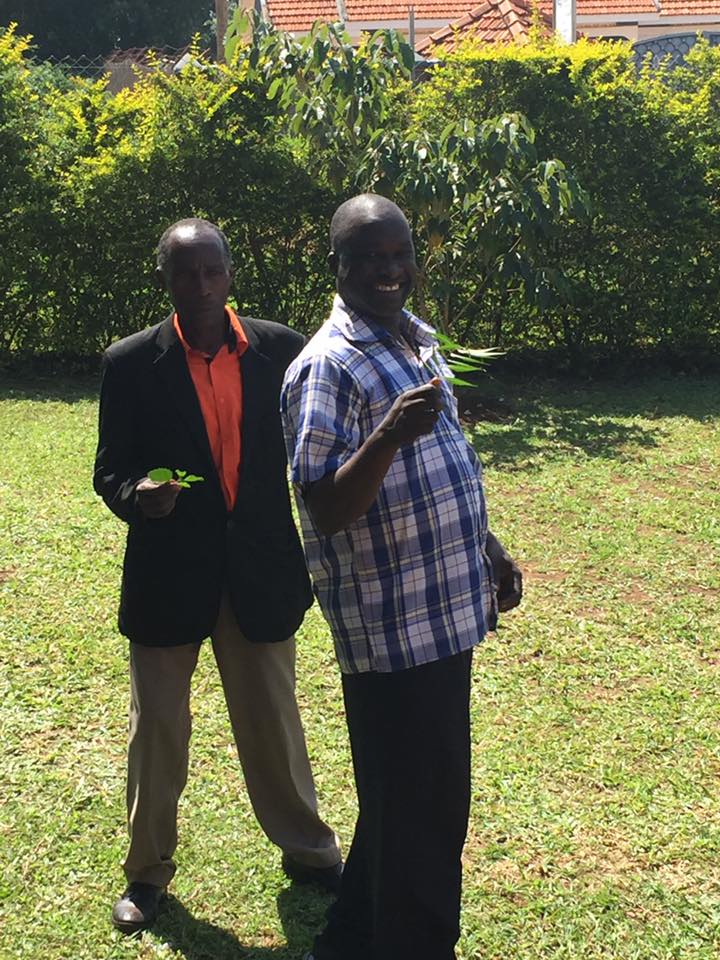 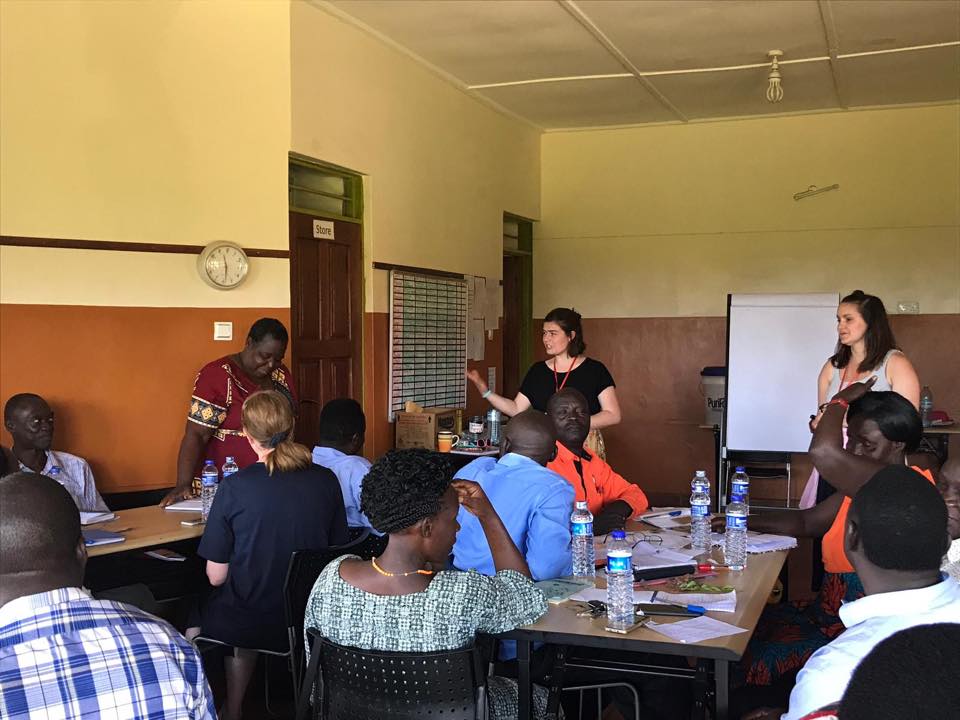 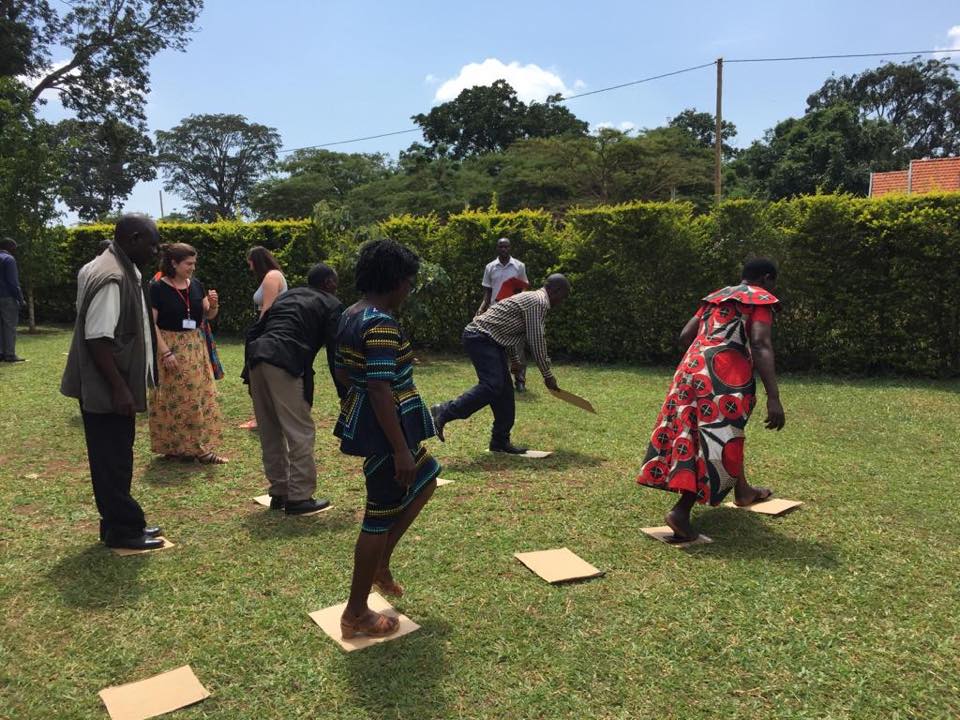 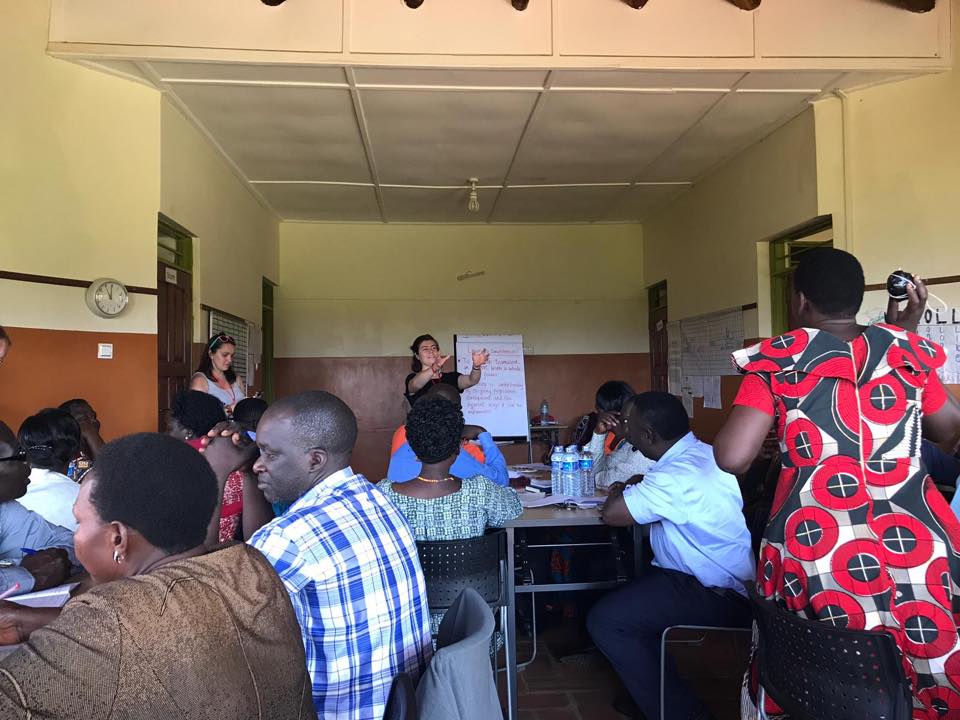 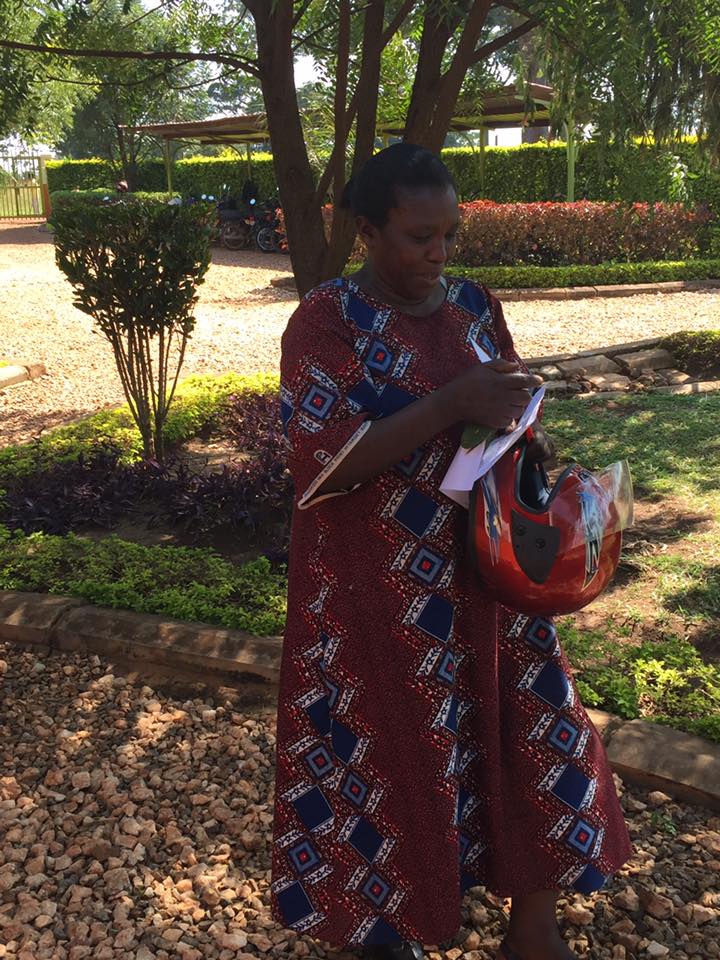 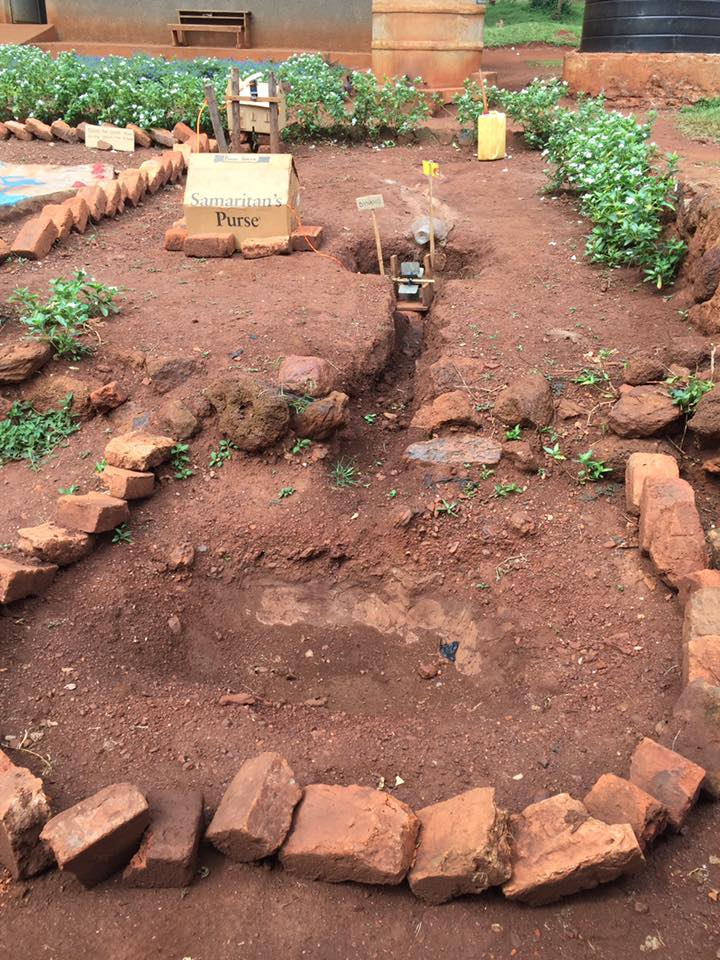 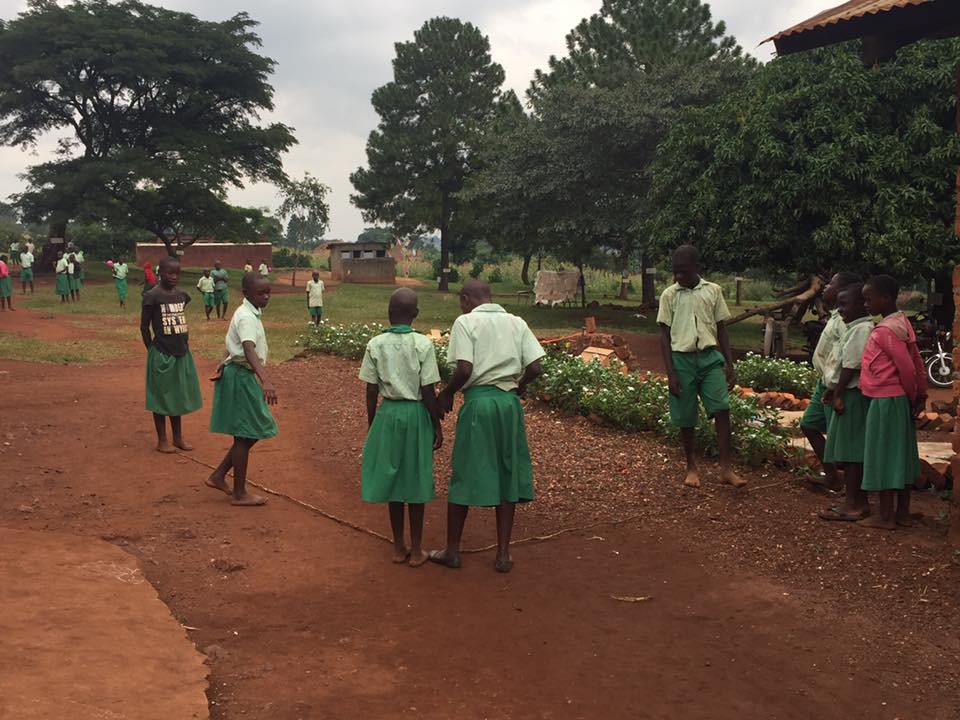 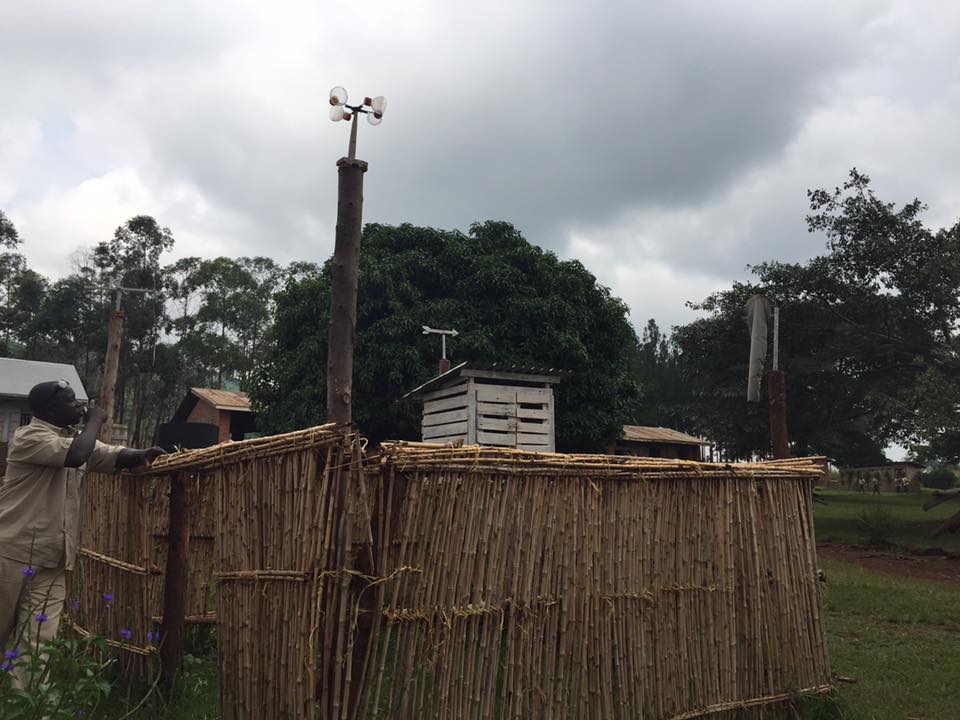 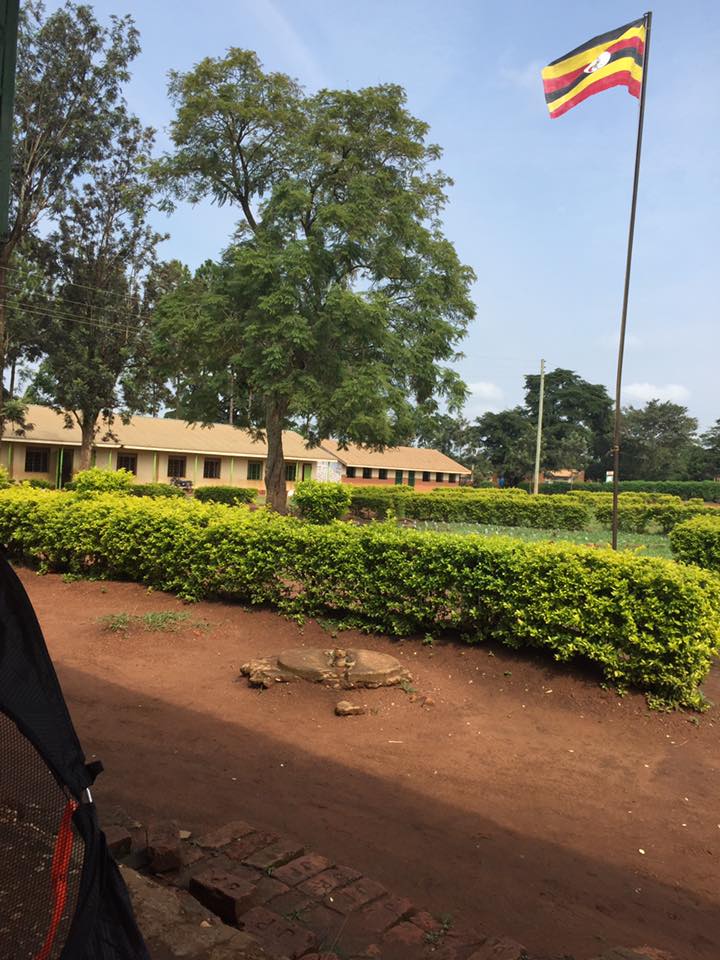 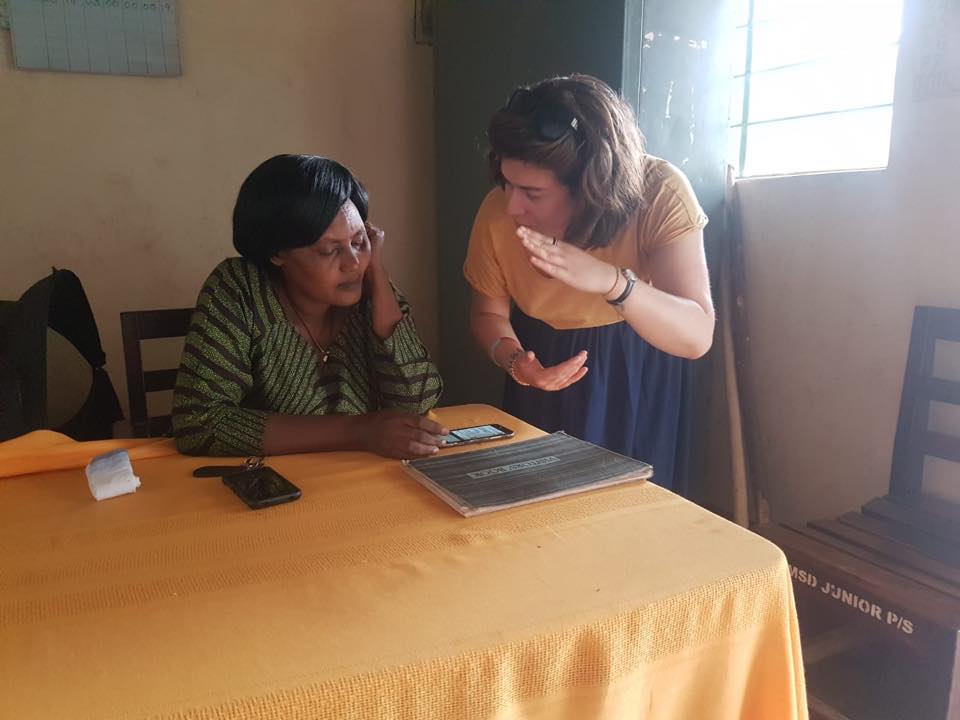 Prayer points
That our work from this summer in Uganda and Rwanda is continued.
For my next few months at work to be purposeful and have an impact.
For God’s guidance as I prepare to move to Uganda, and continued reassurance that this the right step to be taking.
That security checks, visas etc. go through smoothly.
Support from work in taking a year out.
For clarity in terms of finances and timings.
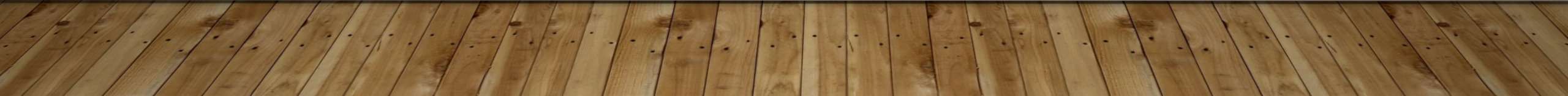 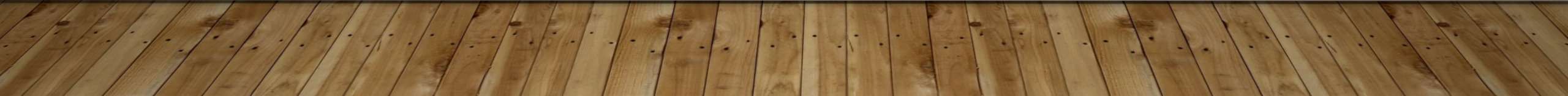